Ενότητα 4
Μαθησιακή Συνεδρία 2: Εργασία με διαφορετικές ομάδες-στόχους, μέρος 1
Prof. Dr. Peter Weber, Prof. Dr. Bettina Siecke, Dr Matthias Varul
connect-erasmus.eu
Επισκόπηση Συνεδρίας 2
Εισαγωγή και περιγραφή του στόχου της συνεδρίας
Μαθησιακή δραστηριότητα 1: Κατανόηση της σημασίας της εστίασης σε συγκεκριμένες ομάδες εργαζομένων σε οργανισμούς (διάλεξη)
Μαθησιακή δραστηριότητα 2: Γνωριμία με τις προσεγγίσεις από την κριτική στοχαστική πρακτική και την προσεκτική συμβουλευτική, με ιδιαίτερη προσοχή στο οργανωτικό πλαίσιο (διάλεξη)
Μαθησιακή δραστηριότητα 3: Εφαρμογή γνώσεων εστιάζοντας σε επιλεγμένες ομάδες παραδειγμάτων (ανάγνωση ο καθένας ξεχωριστά, ομαδική εργασία, διάλεξη)
Μαθησιακή δραστηριότητα 4: Εμβάθυνση στην κατανόηση συζητώντας και συγκρίνοντας περιπτώσεις που σχετίζονται με προηγούμενες συνεδρίες και ενότητες
Αξιολόγηση Επιπέδου μάθησης
connect-erasmus.eu
[Speaker Notes: Teaching and learning Activity 2: Knowing basic aspects of HRD (connection to unit 2)]
Εισαγωγή – Στόχος της συνεδρίας
Οι μαθητές θα μπορούν
Να κατανοήσουν  την αναγκαιότητα της Επαγγελματικής Συμβουλευτικής για συγκεκριμένες ομάδες εντός των οργανισμών για οικονομικούς και ηθικούς λόγους
Να κατανοήσουν την ιδιαίτερη σημασία των επαγγελματικών συμπεριφορών κατά την εργασία με συγκεκριμένες ομάδες, να αναλογίζονται τη θέση τους και να παρακολουθούν συγκεκριμένες ανάγκες και εμπειρίες – καθώς και μεμονωμένες τροχιές και φιλοδοξίες υπό οργανωτικούς περιορισμούς
Να είναι σε θέση να εφαρμόζουν τις γνώσεις και την επαγγελματική τους προσέγγιση σε συγκεκριμένα παραδείγματα
connect-erasmus.eu
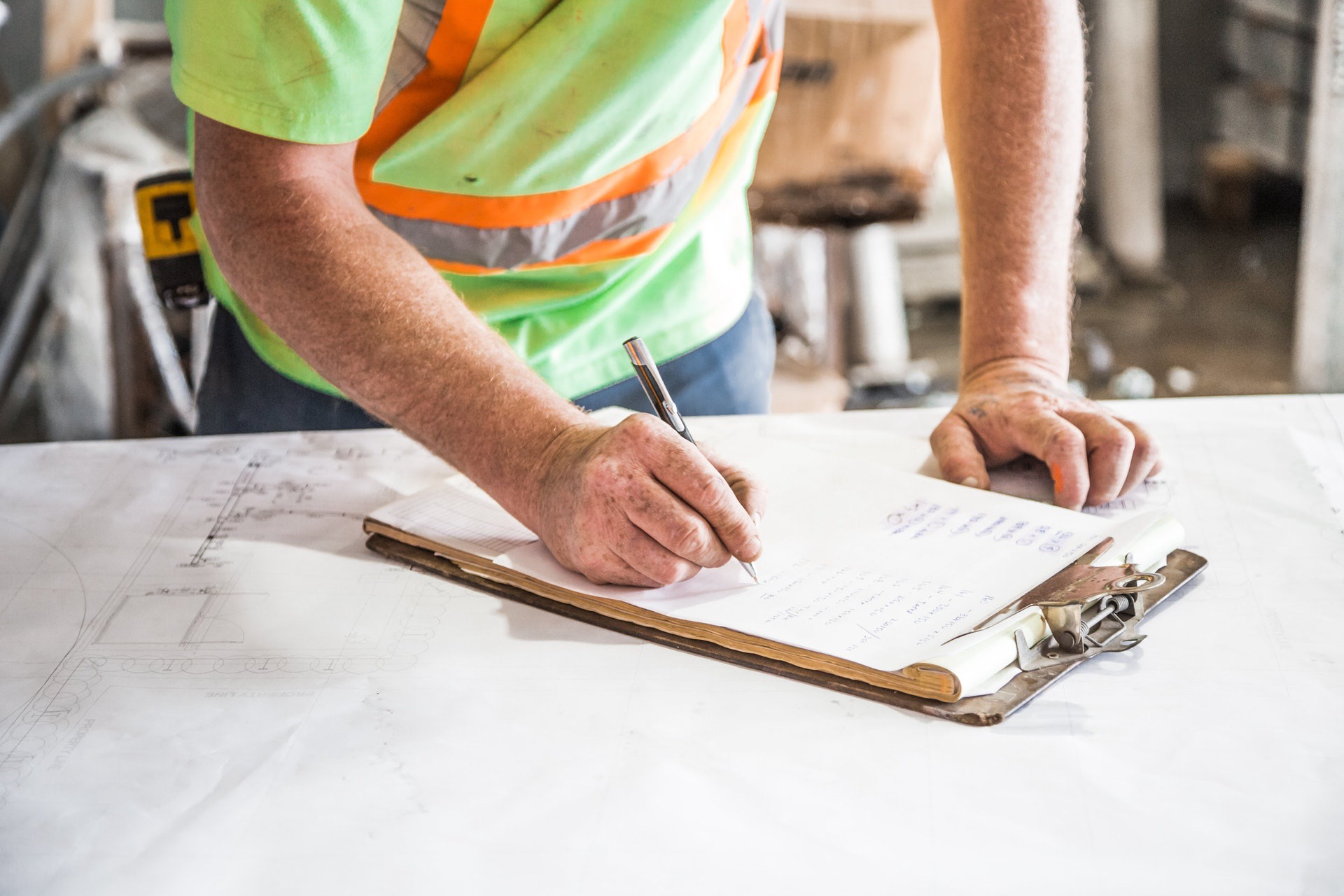 Για αρχή
Ας σκεφτούμε:

Αναστοχασμός σχετικά με την εργασία για το σπίτι: Ποια ήταν τα κύρια σημεία της προηγούμενης συνεδρίας (4.1.);

Αναστοχασμός των σημείων: Ποιες συγκεκριμένες ομάδες αναμένουμε να χρειαστούν ιδιαίτερη εστίαση στο HR και στην επαγγελματική συμβουλευτική;

Ποιες δυσκολίες περιμένουμε να συναντήσουμε; Τι ευκαιρίες μπορεί να υπάρχουν;

Σε ποιες ομάδες/κατηγορίες ανήκουμε εμείς οι ίδιοι; Πώς επηρεάζει η δική μας θέση στην προσέγγισή μας;
connect-erasmus.eu